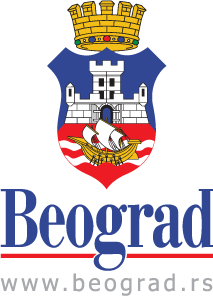 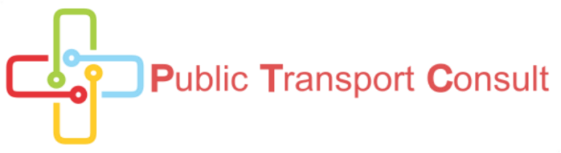 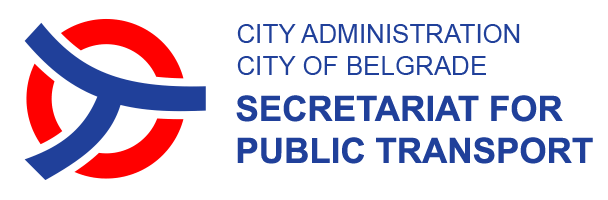 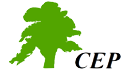 DEVELOPMENT OF BUS LANES AND SEPARATE INDEPENDENT ROUTES IN PUBLIC TRANSPORT PROJECT
Centre for Urban Development Planning – CEP LtdZahumska 34, Belgrade
Public Transport Consult – PTC Ltd
Poenkareova 12/11, Belgrade
XI 2020.
DEVELOPMENT OF BUS LANES AND SEPARATE INDEPENDENT ROUTES IN PUBLIC TRANSPORT PROJECT
Client:
CITY OF BELGRADE – CITY ADMINISTRATION CITY OF BELGRADE Secretariat for public transport
27. marta 43-45, Belgrade
Contractor:
Centre for Urban Development Planning - CEPPublic Transport Consult - PTC
Project team:
METHODOLOGY
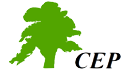 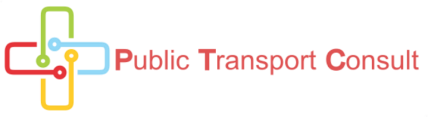 GOALS
Creating conditions for the improvement of the operation and productivity of the public transport system and the level of quality of transport services 
Reduction of traffic congestion on identified critical sections of the line network
An increase of the operational speed in the public passenger transport system
A reduction in air pollution and an increase in the ecological suitability of the public transport system
More rational use of propulsion energy and an increase in the economic, energy and cost efficiency of the public transport system
An increase in quality of the transport service with an increase in efficiency and productivity of the Belgrade public transport subsystems
An increase in the quality of service and attractiveness of the system as a whole
Reduced driver stress
Promotion of public transport system use
Traffic safety improvement
METHODOLOGY
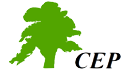 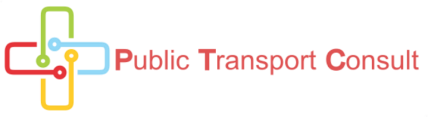 TASKS
Analysis of the current state of the prioritization system
Analysis of congested corridors and sections of line routes in the network in the central area of the city
Analysis of characteristic experiences concerning the introduction of the prioritization system to the line network of the public transport system
Defining criteria for the introduction of basic prioritization systems on the line network (bus lanes and independent routes)
Defining proposed improvements to the existing basic prioritization systems in the line network
Simulation of proposed solutions and impact assessment within the existing Belgrade Transport Model
Analysis of the effects of proposed solutions
Defining the implementation dynamic in the actual system
ANALYSIS OF THE EXISTING CONDITION
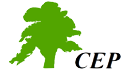 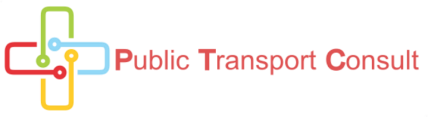 ANALYSIS OF THE EXISTING CONDITION OF BUS LANES IN BELGRADE
27.03.2020, a tour of the existing bus lanes was organized
Photographing and recording all sections of bus lanes
Total length of recorded videos is 2 h and 45 min
The total length of the bus lanes is 48,8 km
Tram, trolleybus and bus 0,2 km
Trolleybus and bus 3,9 km
Tram and bus 15,2 km
Bus 29,5 km
Bus lines exist in 30 streets in Belgrade
ANALYSIS OF THE EXISTING CONDITION
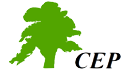 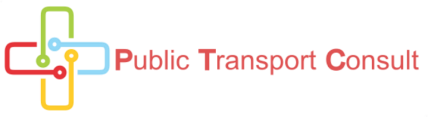 OPERATION MODE AND METOD OF MONITORING AND CONTROL
9 streets have a mode of operation from 07:00 to 09:00 and from 14:00 to 18:00, on other streets there all day mode of operation bus lanes
Traffic signs at the beginning of the bus lanes exist in most cases, which is not the case for the end
All taxi stands are marked with appropriate traffic signals
Static traffic camera control exists at 4 locations in the Belgrade

THE PUBLIC TRANSPORT FUNCTIONING ANALYSIS OF BUS LANES
Analyses were conducted through extensive research of up-to-date databases on the system operation in the preceding period (data bases from the vehicle management system), in a stable mode of operation and a representative period of time, for the month of December 2019.
All sections with existing bus lanes – for each direction separately
The number of stops, the number of lines and number of public transport vehicle in the peak period were analyzed
During the analysis, all lines passing through the observed section were included, regardless of whether they have a stop on the route located on the section
CASE STUDIES REGARDING THE INTRODUCTION OF BUS LANES
EXAMPLES OF WORLD PRACTICE IN OGRANIZATION AND DESIGN OF BUS LANES 
The analysed cities were Vienna, Zagreb, Barcelona, Amsterdam, London, Paris, Los Angeles, New York, San Francisco, Seoul and Sydney.
This chapter describes the different experiences concerning institutional organisations, bus lane design, bus lane utilization and compliance control for vehicles of the public passenger transport system
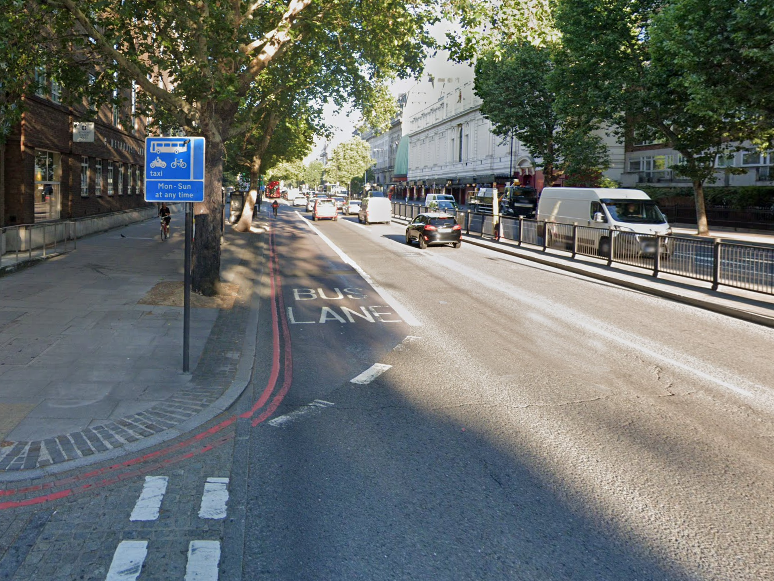 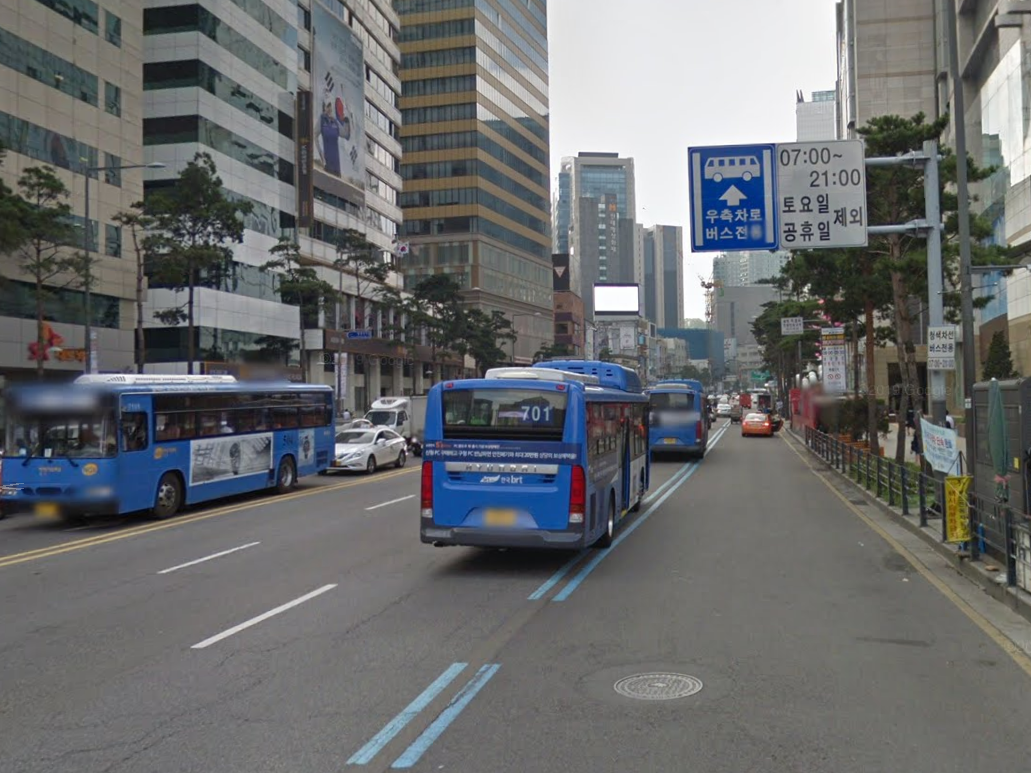 Seul
London
CASE STUDIES REGARDING THE INTRODUCTION OF BUS LANES
MICRO ANALYSIS OF BOTTLENECKS
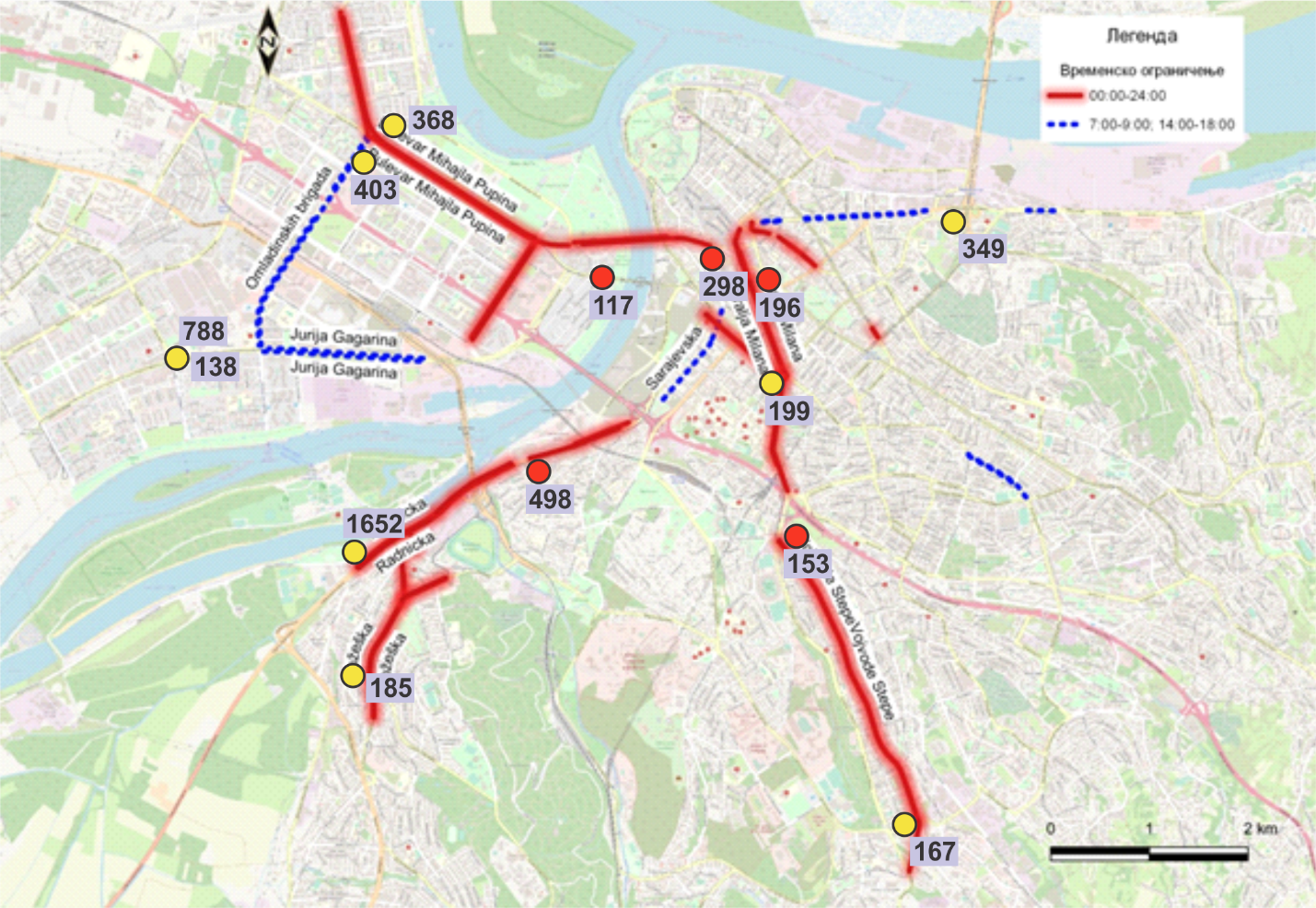 Direction to the central city zone
Direction from the central city zone
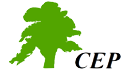 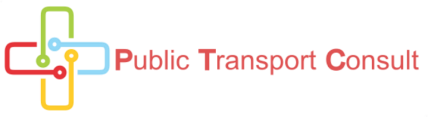 ANALYSIS OF BOTTLENECKS, CONGESTED CORRIDORS AND SECTIONS
MICRO ANALYSIS OF BOTTLENECKS
The public transport functioning analysis of the bus lanes was made on the basic of data obtained from the BusPlus system, and from the report of stopping vehicles at stops, timetable and the updated Transport Model of Belgrade
Lengths of space between stops were obtained from timetable, while driving times were obtained on the basis of the time of exit of the vehicle from the zone of the previous stop and entry of the vehicle into the zone of the observed
Driving time has been increased by 6 seconds, due to the vehicle registration system with a stop diameter of 20 m
The analysis included the terminus located in the central city zone, so the correction of driving time was performed separately for each terminus
Based the length of spacing between stops and corrected driving times, the realized driving speed of all vehicles in the system were obtained
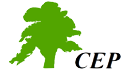 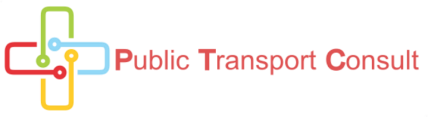 CRITERIA FOR THE INTRODUCTION OF BUS LANES
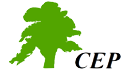 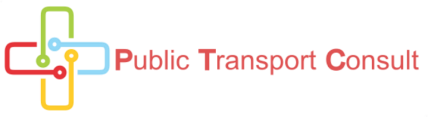 The methodology consists of multiple phases and in accordance with that two groups of evaluation criteria are used: basic and additional criteria
BASIC CRITERIA
Vehicle frequency: greater then 20 vehicles/h
Transport speed: lower than 10 km/h

ADDITIONAL CRITERIA
Passenger flow: greater then 800 passengers/h
Time loss in intersections : service level at intersections higher than „C“
Volume capacity ratio: service level no lower than „D“
CRITERIA FOR THE INTRODUCTION OF BUS LANES
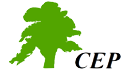 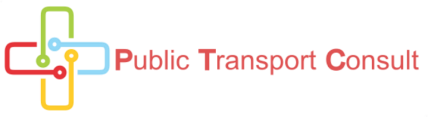 METHODOLOGY FOR THE SELECTION OF SECTIONS WHERE THE INTRODUCTION OF PHYSICAL PRIORITIZATION FOR PUBLIC TRANSPORT
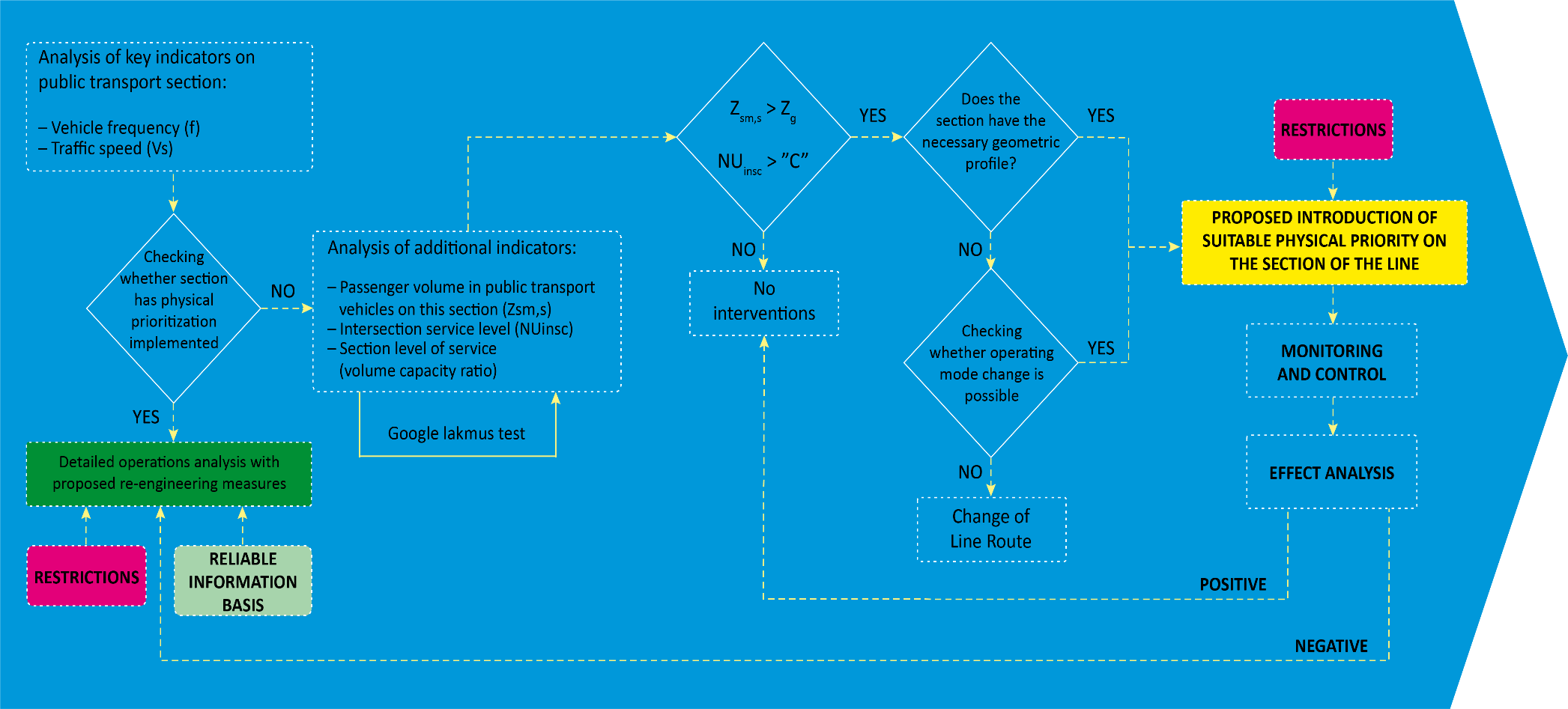 PROPOSED EXPANSION OF BUS LANES IN BELGRADE
STREETS AND SECTIONS WITH PROPOSED CHANGES AND INTERVENTIONS
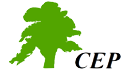 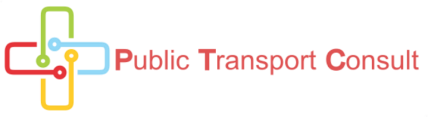 PROPOSED EXPANSION OF BUS LANES IN BELGRADE
STREETS AND SECTIONS WITH PROPOSED CHANGES AND INTERVENTIONS
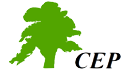 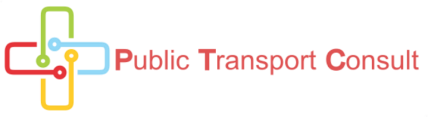 PROPOSED EXPANSION OF BUS LANES IN BELGRADE
STREETS AND SECTIONS WITH PROPOSED CHANGES AND INTERVENTIONS
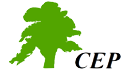 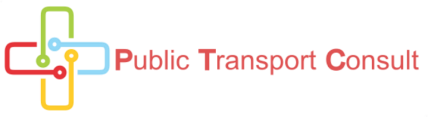 PROPOSED EXPANSION OF BUS LANES IN BELGRADE
STREETS AND SECTIONS WITH PROPOSED CHANGES AND INTERVENTIONS
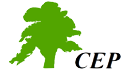 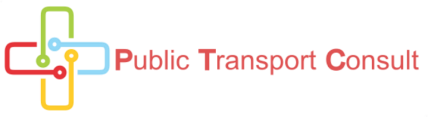 PROPOSED EXPANSION OF BUS LANES IN BELGRADE
STREETS AND SECTIONS WITH PROPOSED CHANGES AND INTERVENTIONS
25,3 km of new bus lines have been proposed and 
the implementation of 43,5 km of HoV lanes
HoV lanes are used by public transport vehicles, taxi vehicles, vehicles carrying at least two people and emergency vehicles
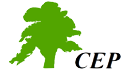 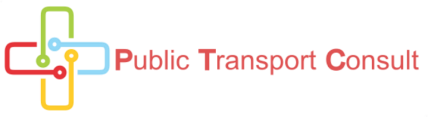 PROPOSED EXPANSION OF BUS LANES IN BELGRADE
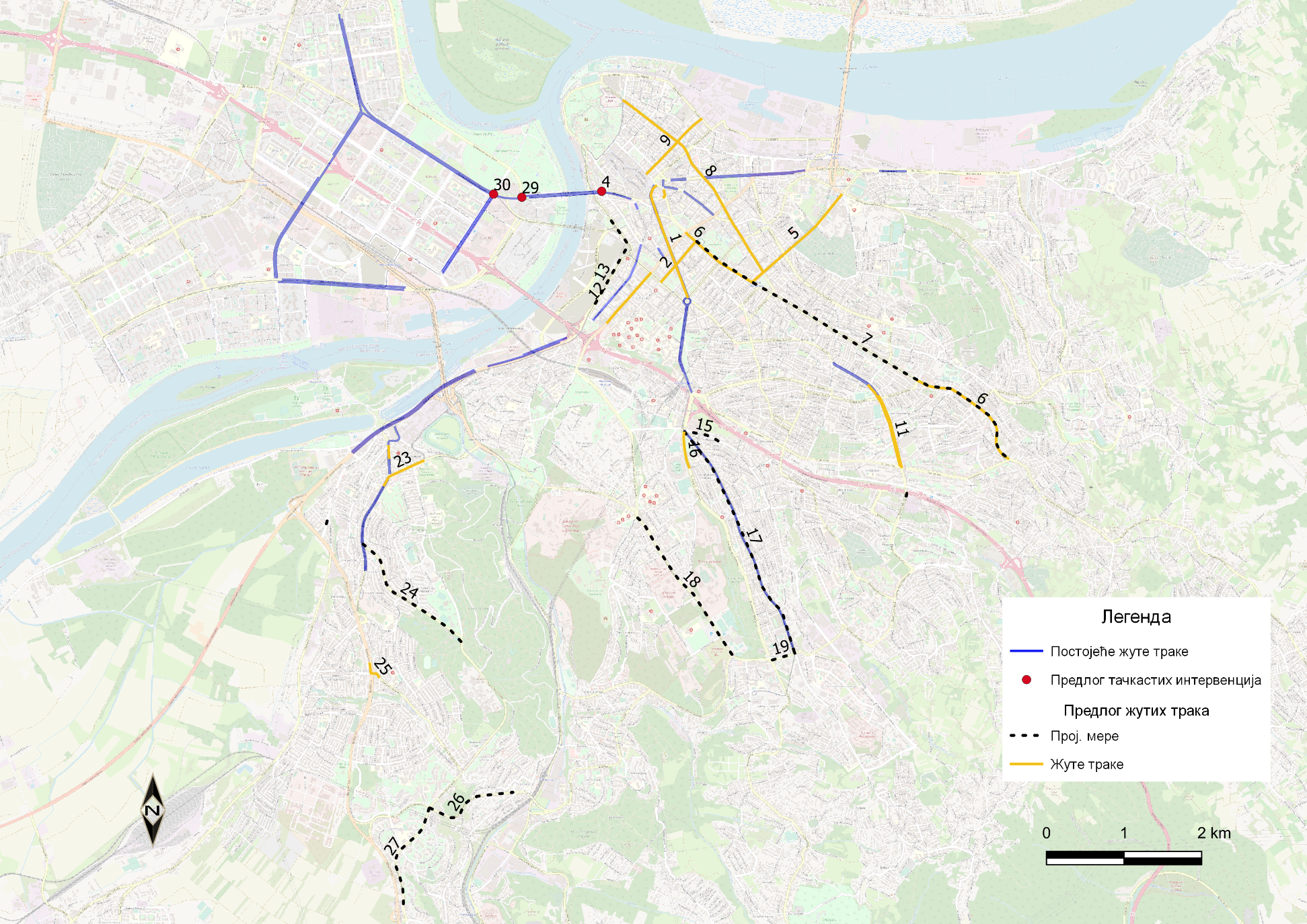 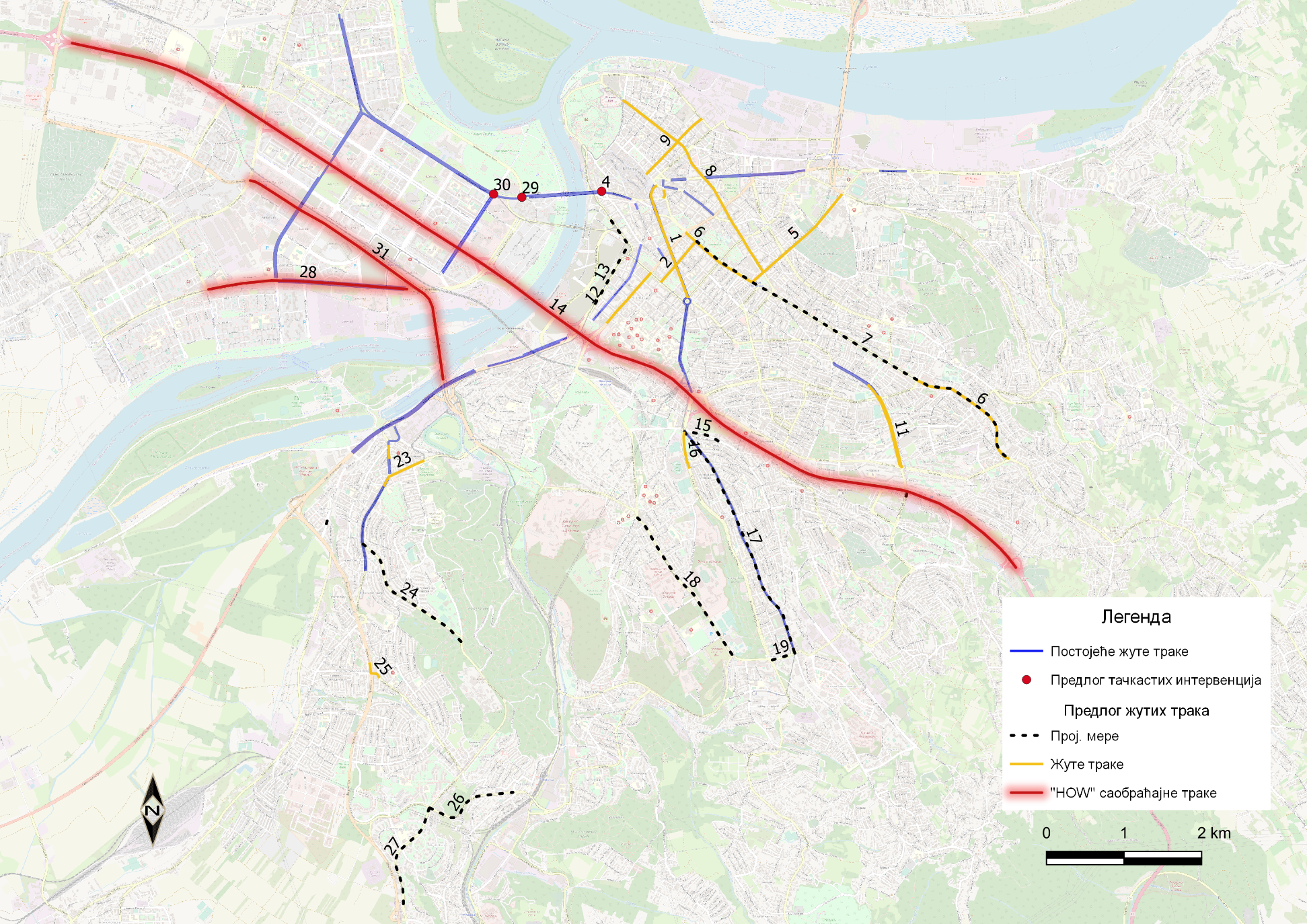 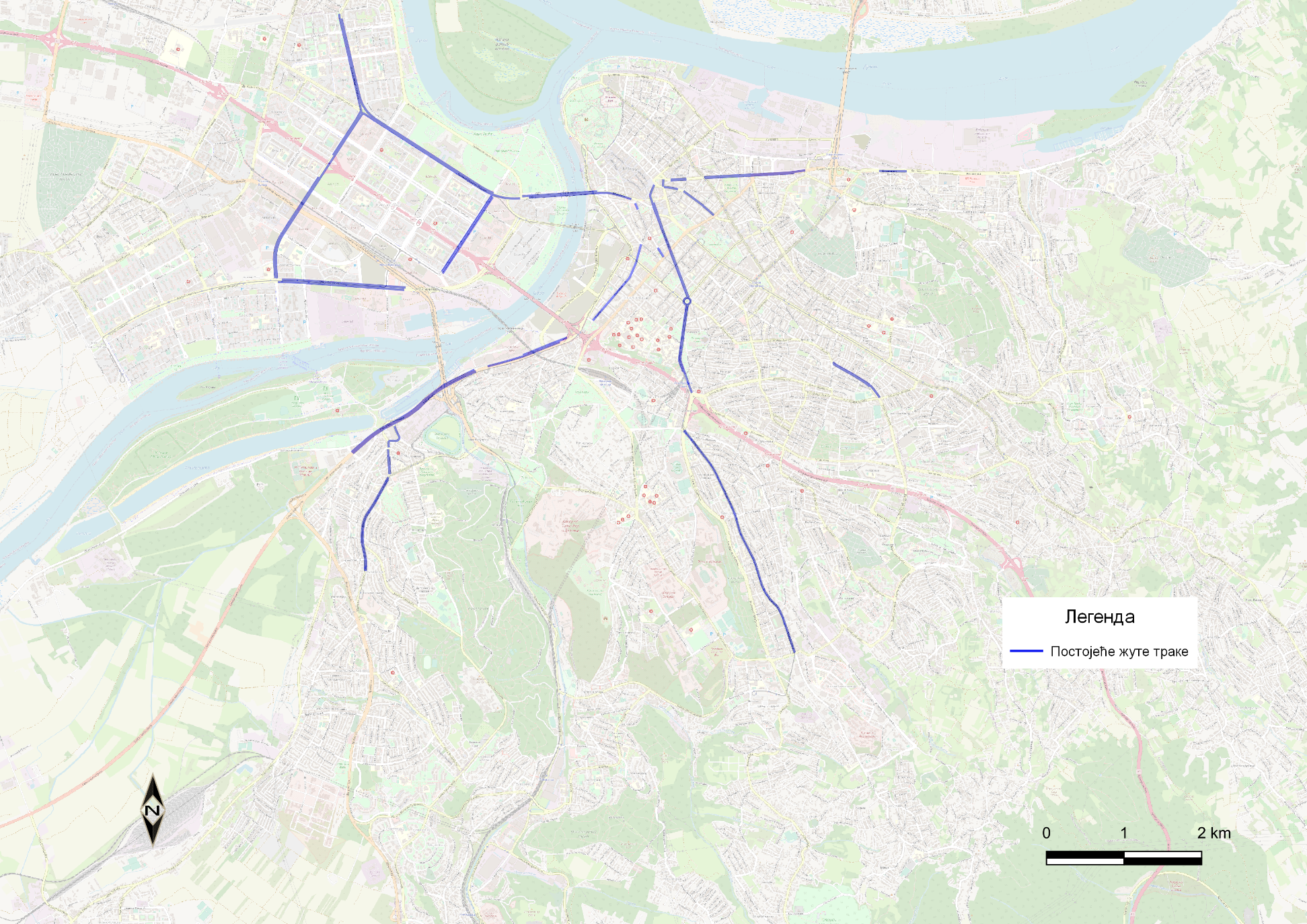 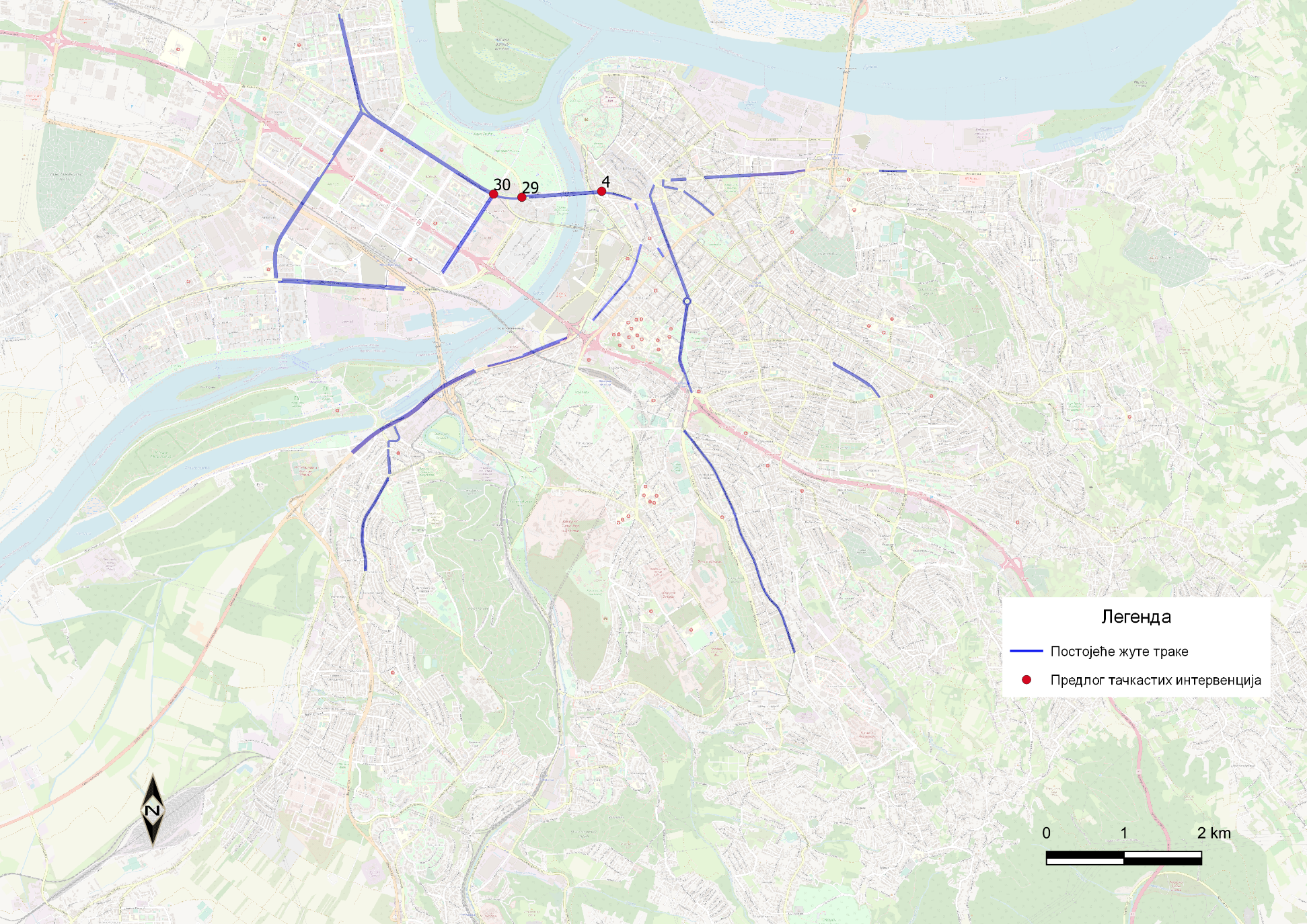 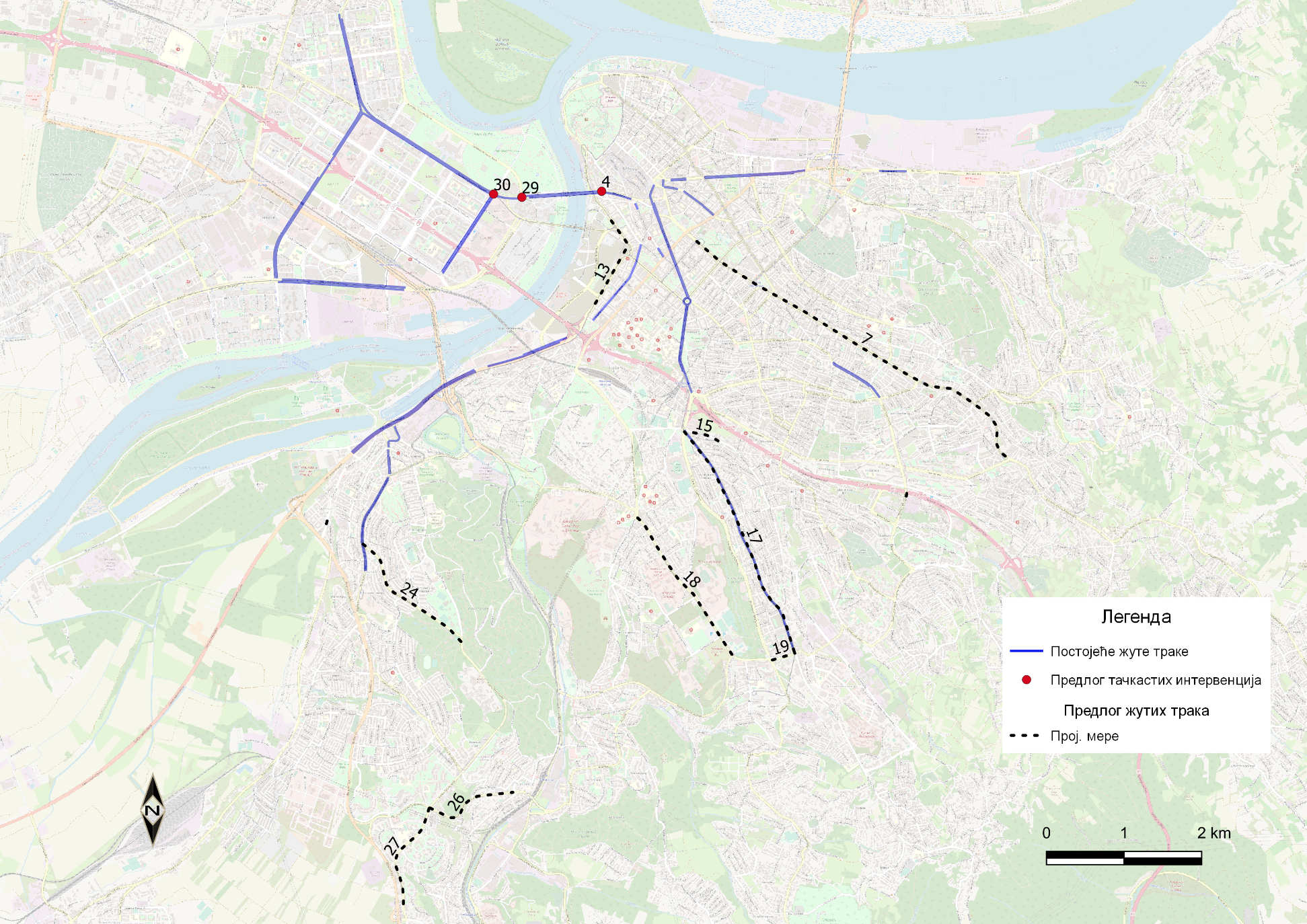 SIMULATION OF PROPOSED SOLUTIONS
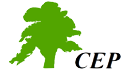 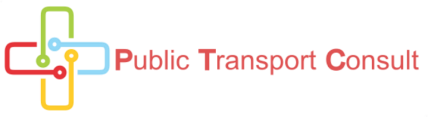 The simulation and description were performed using the model in the software package PTV VISUM
The existing version of the TMB is based on data from 2015, for this reason, the number of automobile journeys in the model was raised by 20%.
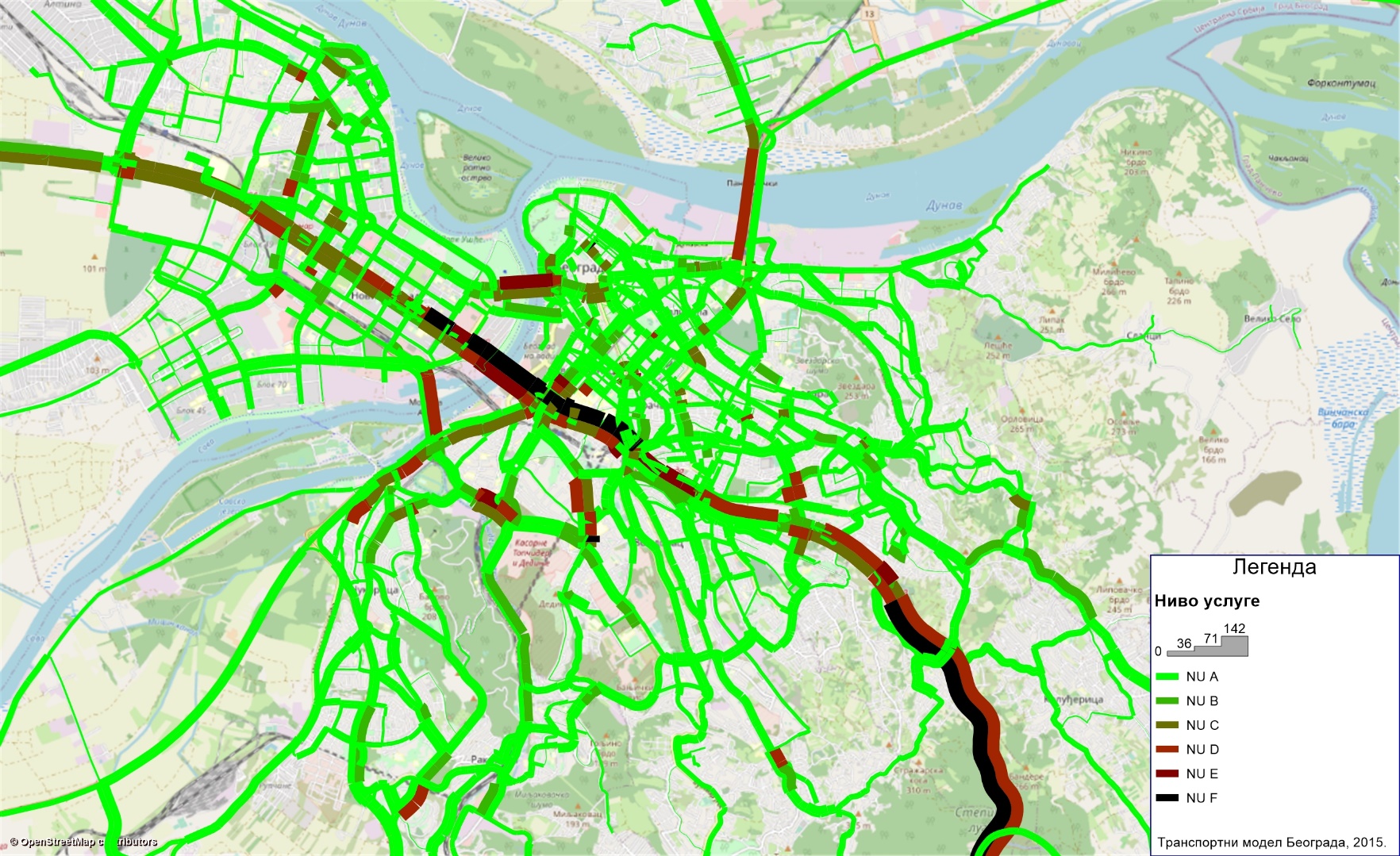 SIMULATION OF PROPOSED SOLUTIONS
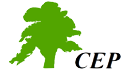 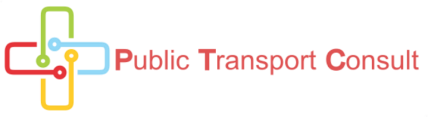 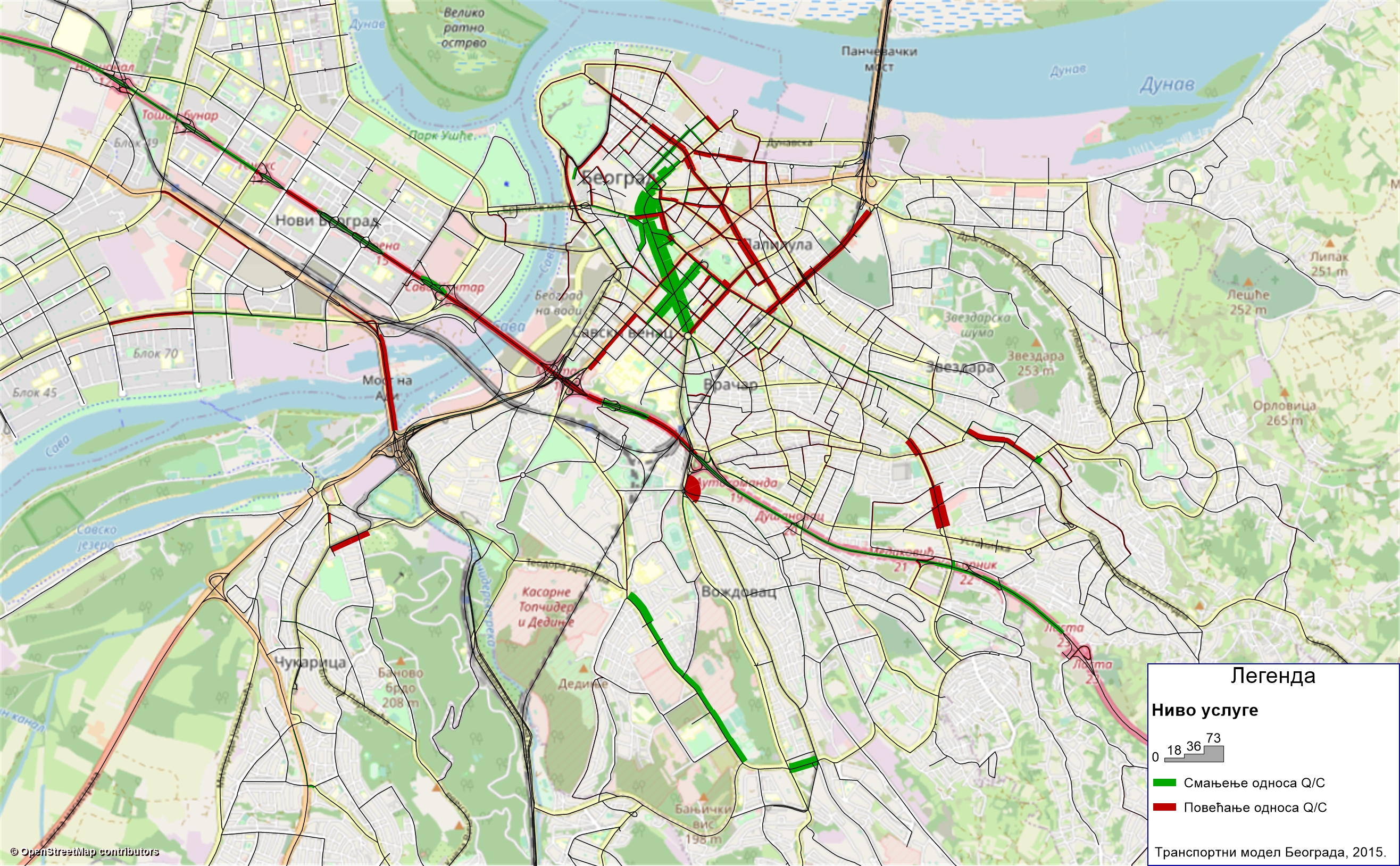 DEFINITION OF BUS LANE OPERATION MODE
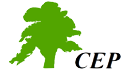 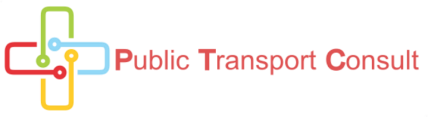 The analysis of the existing bus lanes retained the existing mode of functioning
Operating mode limits for bus lane use are 24 hours 7 days a week, An exception is made for bus lanes in Kneza Miloša Street where bus lane use follows changes in the alternating use of lanes
The bus lane system will function well if it is accompanied by sound monitoring and control measures.  Control that bus lanes are not used by unauthorized vehicles will be performed in several ways:
Control by authorities (police, communal police, inspections...)
Fixed cameras set up to control bus lane use
Traffic surveillance cameras on the territory of the city of Belgrade placed by the Ministry of Internal Affairs of the Republic of Serbia
Public transport vehicle cameras
"Hawkeye" system.
For efficient control and monitoring, a system involving all relevant authorities must be established.
THE DYNAMIC OF REALIZATION IN THE FIELD
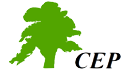 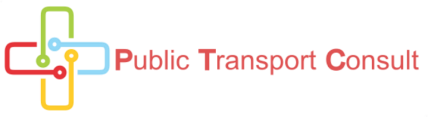 THE DYNAMIC OF REALIZATION IN THE FIELD
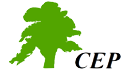 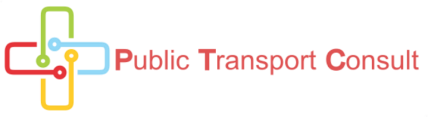 THE DYNAMIC OF REALIZATION IN THE FIELD
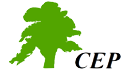 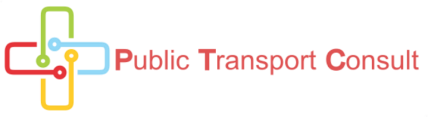 THE DYNAMIC OF REALIZATION IN THE FIELD
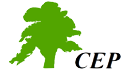 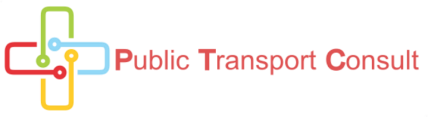 THE DYNAMIC OF REALIZATION IN THE FIELD
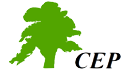 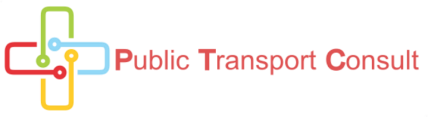 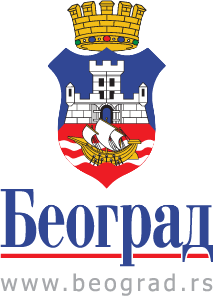 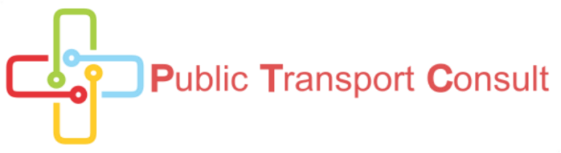 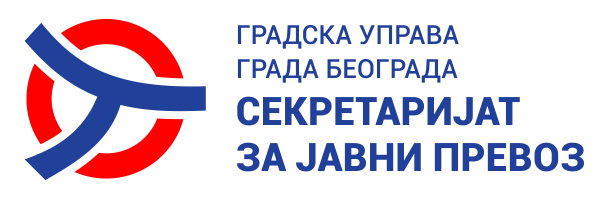 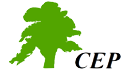 26
THANK YOU 
FOR YOUR ATTENTION